The Dewey Decimal System
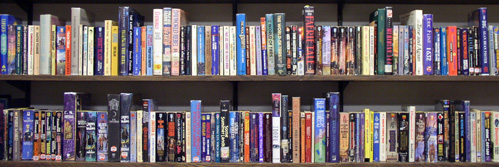 The Dewey Decimal System
The Dewey Decimal Classification is a system of library classification made 
up of ten main classes or categories, each divided into ten secondary classes 
or subcategories, each having ten subdivisions. This system is a logical way of 
classifying a large number of different topics or subjects.
The Dewey Decimal System
The Dewey Decimal Classification is a system of library classification made 
up of ten main classes or categories, each divided into ten secondary classes 
or subcategories, each having ten subdivisions. This system is a logical way of 
classifying a large number of different topics or subjects.
This system was developed by Melvil Dewey in 1876 and has been updated
22 different times since then. The most recent update was in 2003.
The Dewey Decimal System
The Dewey Decimal Classification is a system of library classification made 
up of ten main classes or categories, each divided into ten secondary classes 
or subcategories, each having ten subdivisions. This system is a logical way of 
classifying a large number of different topics or subjects.
This system was developed by Melvil Dewey in 1876 and has been updated
22 different times since then. The most recent update was in 2003.
We only use Dewey call numbers on non-fiction books, for fiction books and 
easy books we use the author’s last name.
The Dewey Decimal System
Here are the ten main topics used for the Dewey System:
000 – Computer science, information & general works
100 – Philosophy and psychology
200 – Religion
300 – Social sciences
400 – Language
500 – Science (including mathematics)
600 – Technology
700 – Arts and recreation
800 – Literature
900 – History, geography, and biography
The Dewey Decimal System
The 000’s (001 – 099)
000 – Generalities
010 – Bibliography
020 – Library sciences
030 – Encyclopedia and mixed topics
050 – Serials and Indexes
060 – Museums
070 – Journalism, News Media
080 – General collections
090 – Manuscripts and Rare books
The Dewey Decimal System
Books listed under 000’s:
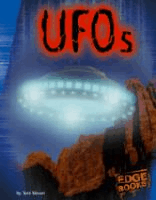 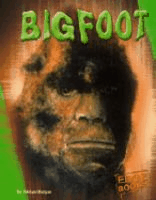 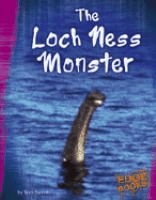 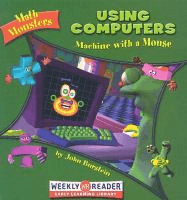 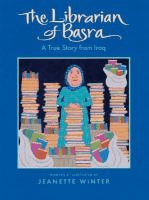 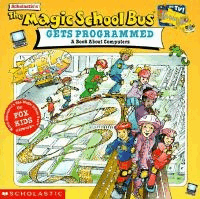 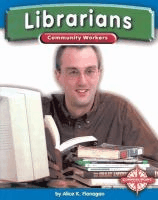 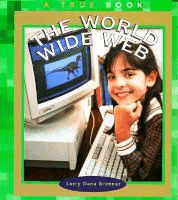 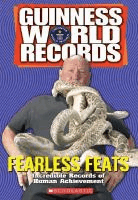 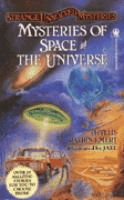 The Dewey Decimal System
More books listed under 000’s:
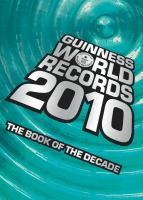 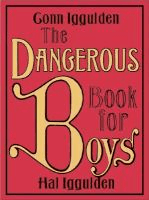 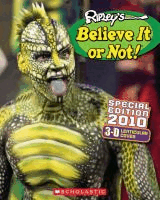 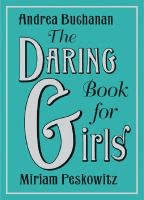 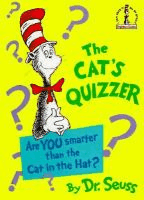 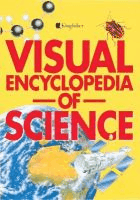 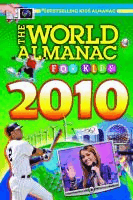 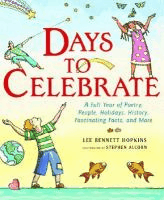 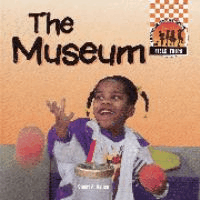 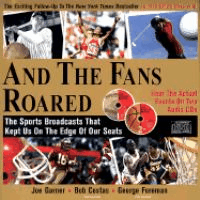 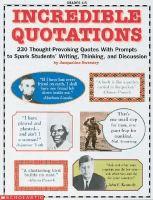 The Dewey Decimal System
The 100’s (100 – 199):
100 – Philosophy and Psychology
110 – Metaphysics
120 – Epistemology
130 – Paranormal Phenomena  (ghosts)
140 – Philosophical Schools
150 – Psychology
160 – Logic
170 – Ethics (morals)
180 – Ancient, medieval, and Oriental philosophy
190 – Modern Western philosophy
The Dewey Decimal System
Some books listed under the 100’s:
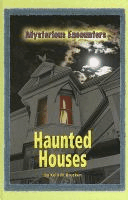 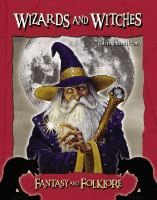 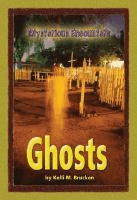 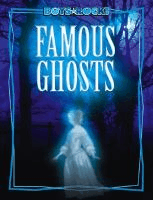 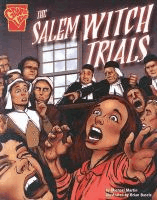 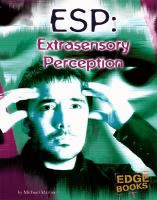 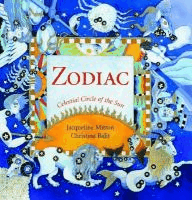 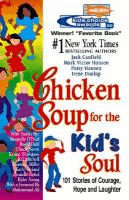 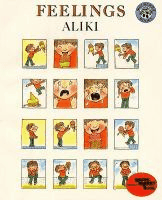 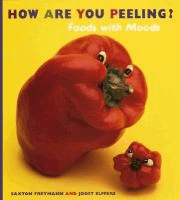 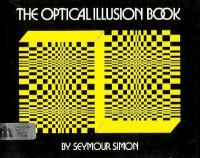 The Dewey Decimal System
More books listed under the 100’s:
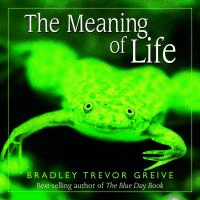 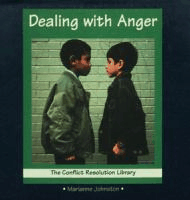 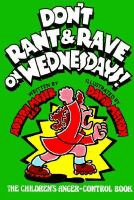 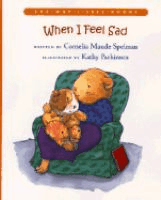 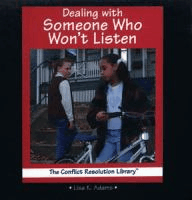 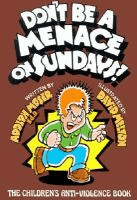 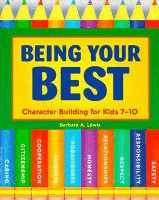 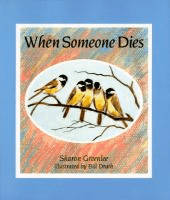 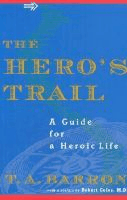 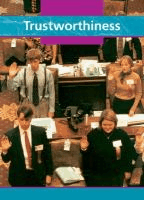 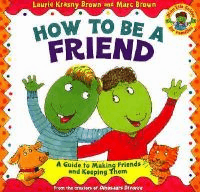 The Dewey Decimal System
(200 – 299)
200 – Religion
210 – Natural Theology
220 – Bible
230 – Christian Theology
240 – Christian moral & devotional theology
250 – Christian orders & local church
260 – Christian social theology
270 – Christian church history
280 – Christian denominations and sects
290 – Other (World) Religions
The Dewey Decimal System
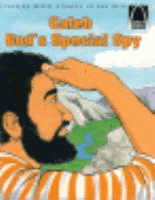 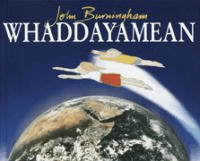 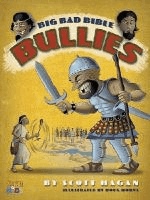 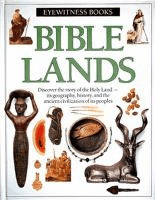 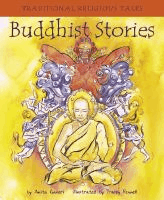 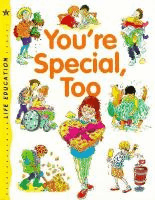 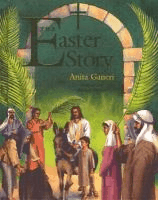 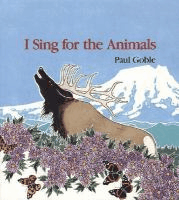 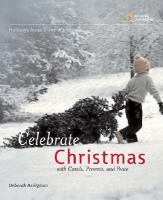 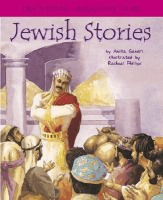 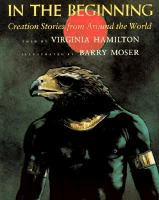 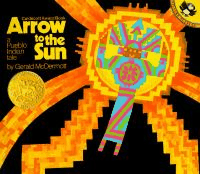 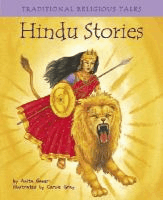 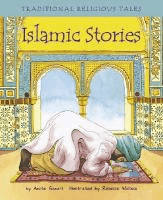 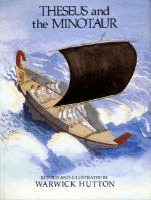 The Dewey Decimal System
The 300’s – (300 – 399)
300 – Social Sciences
310 – General Statistics
320 – Political Science  (government)
330 – Economics (business and money)
340 – Law and law enforcement
350 – Public Administration
360 – Social Services
370 – Education
380 – Commerce, communications, transportation
390 – Customs, fairy tales, folklore
The Dewey Decimal System
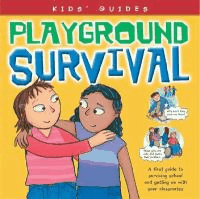 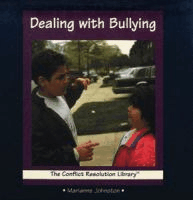 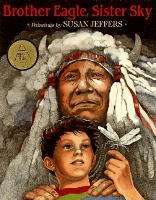 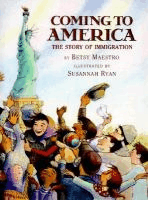 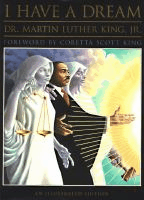 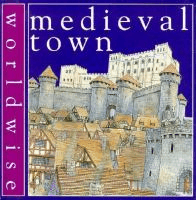 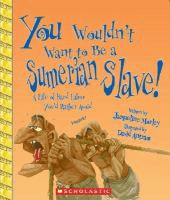 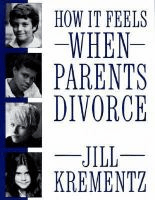 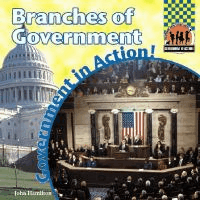 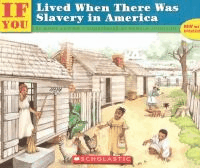 The Dewey Decimal System
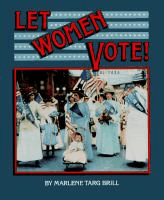 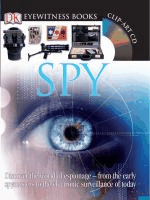 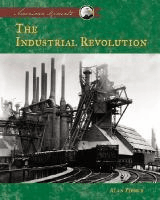 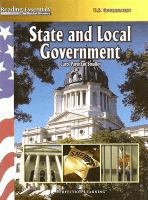 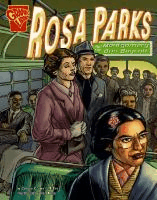 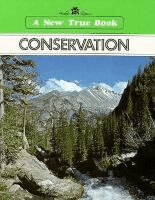 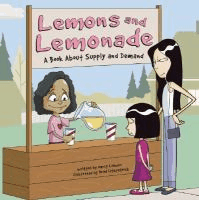 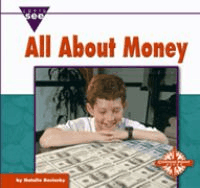 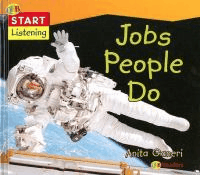 The Dewey Decimal System
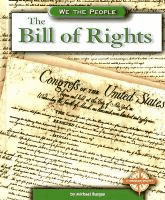 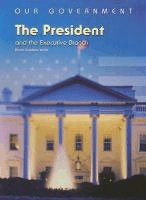 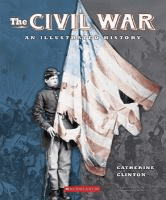 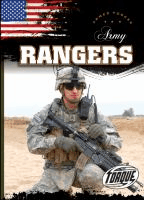 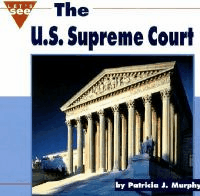 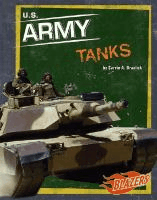 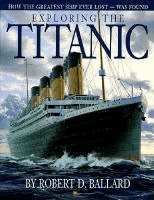 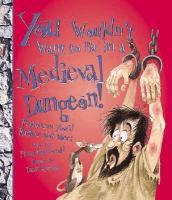 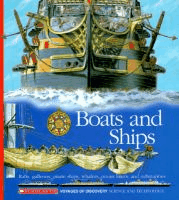 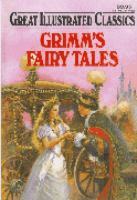 The Dewey Decimal System
The 400’s – (400 – 499)
400 Language
410 – Linguistics 
420 -  English 423 - Dictionaries430 - German 440 - French 450 - Italian 460 - Spanish470 - Latin480 - Greek490 - Other languages
The Dewey Decimal System
The 400’s - Language….
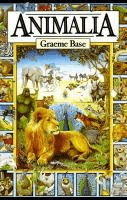 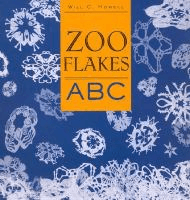 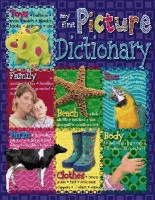 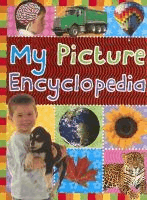 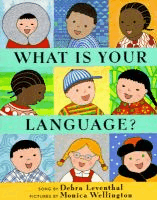 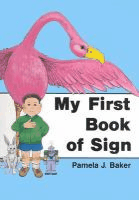 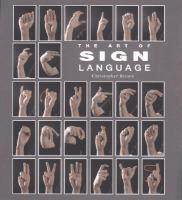 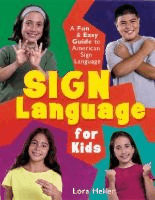 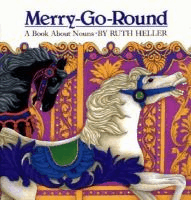 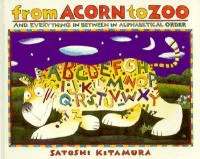 The Dewey Decimal System
The 400’s - Language….
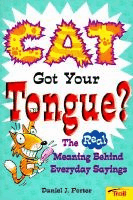 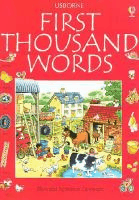 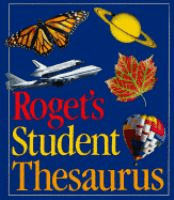 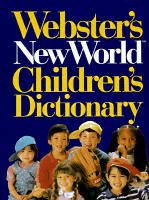 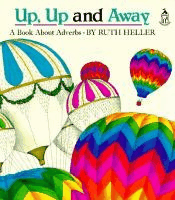 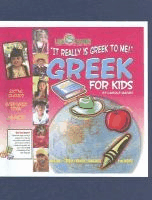 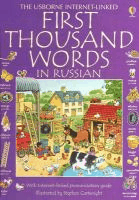 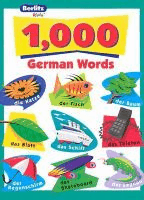 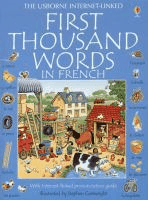 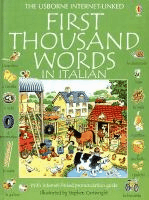 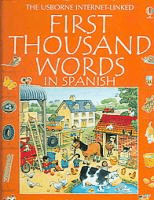 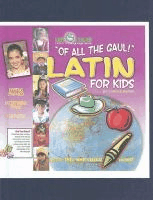 The Dewey Decimal System
The 500’s -  (500 – 599)
500 – Natural Sciences and Math
510 – Mathematics
520 – Astronomy
530 – Physics
540 – Chemistry
550 – Earth Sciences
560 – Paleontology (dinosaurs) 
570 – Life Sciences (biology)
580 – Botanical Sciences (plants)
590 – Zoological Sciences (animals)
The Dewey Decimal System
The 500’s - Natural Sciences and Math….
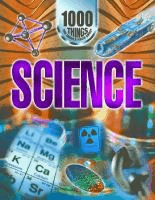 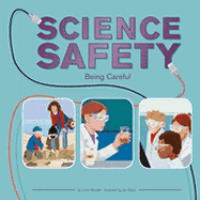 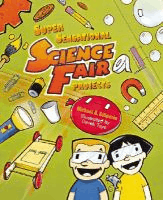 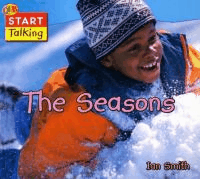 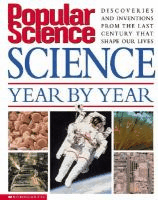 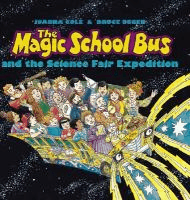 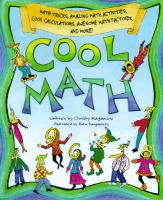 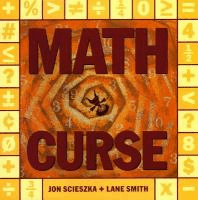 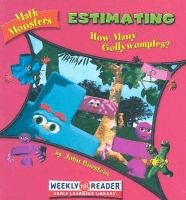 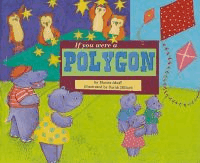 The Dewey Decimal System
The 500’s - Natural Sciences and Math….
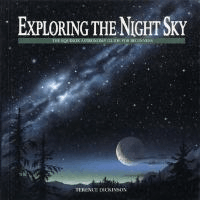 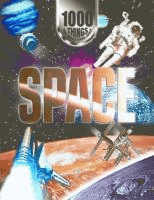 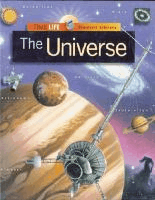 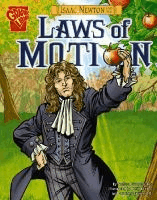 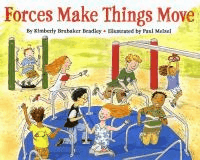 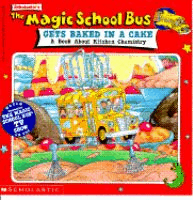 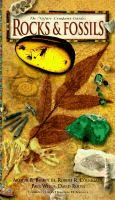 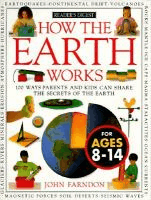 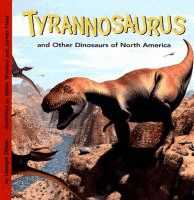 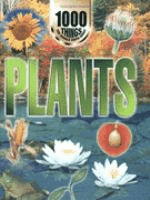 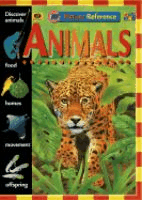 The Dewey Decimal System
The 600’s – (600 – 699)
600 – Applied Sciences (Technology)
610 – Medical sciences (medicine)
620 – Engineering
630 – Agriculture (pets)
640 – Home economics and family living (cooking)
650 – Management and auxiliary services
660 – Chemical engineering
670 – Manufacturing
680 – Manufacture for specific uses
690 – Buildings
The Dewey Decimal System
The 600’s - Applied Sciences (technology)….
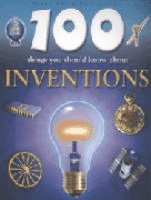 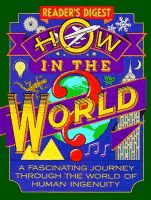 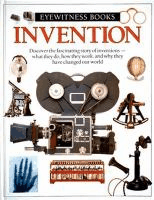 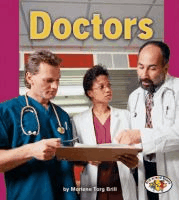 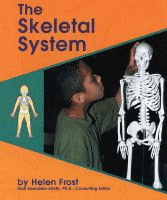 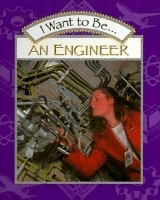 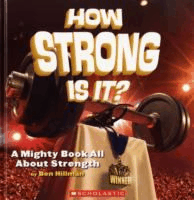 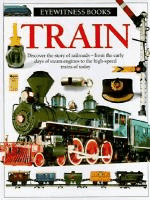 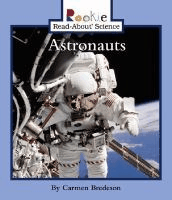 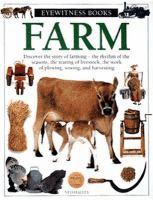 The Dewey Decimal System
The 600’s - Applied Sciences (technology)….
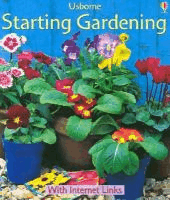 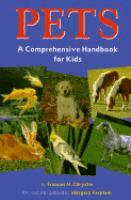 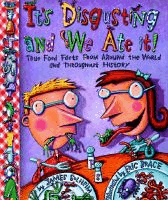 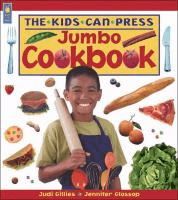 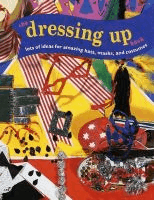 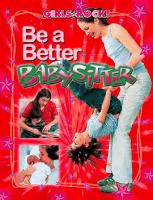 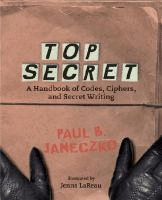 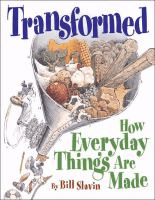 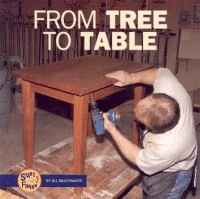 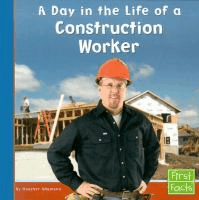 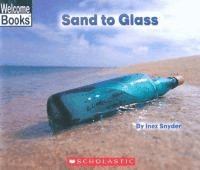 The Dewey Decimal System
The 700’s – (700 – 799)
700 – Arts and Recreation
710 – Civic & landscape art
720 – Architecture
730 – Sculpture
740 – Drawing and crafts
750 – Painting and paintings
760 – Graphic Arts, Printmaking
770 – Photography  and photographs
780 – Music
790 – Performing Arts (dance), Recreation (games) 
	and Sports
The Dewey Decimal System
The 700’s - Arts and Recreation….
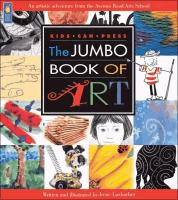 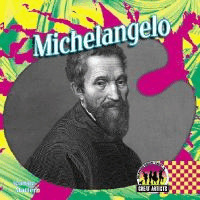 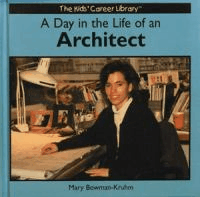 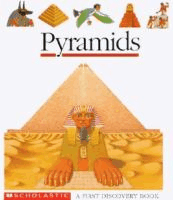 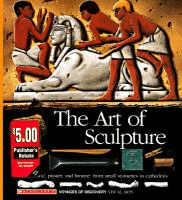 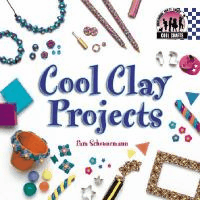 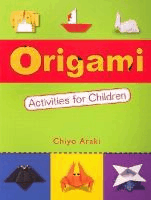 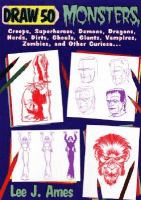 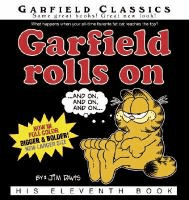 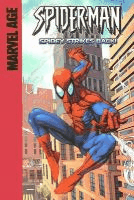 The Dewey Decimal System
The 700’s - Arts and Recreation….
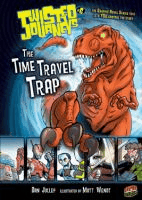 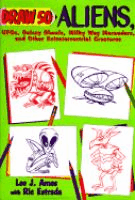 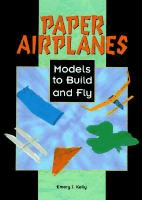 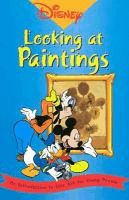 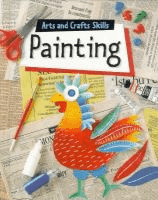 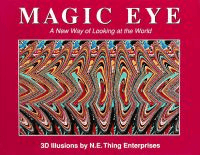 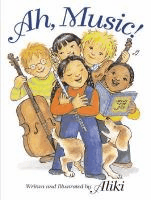 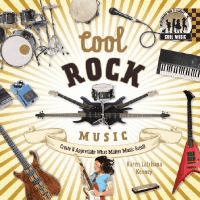 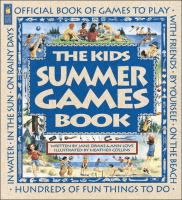 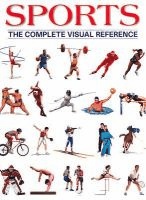 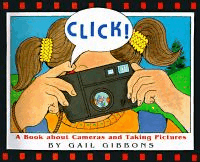 The Dewey Decimal System
The 800’s – (800 – 899)
800 – Literature
810 – American literature in English
820 – English & Old English Literature
830 – German Literature
840 – French Literature
850 – Italian Literature
860 – Spanish Literature
870 – Latin Literature
880 – Greek Literature
890 – Literature of other languages
The Dewey Decimal System
The 800’s - Literature….
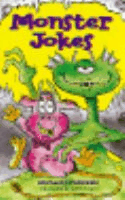 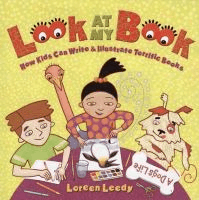 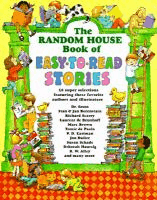 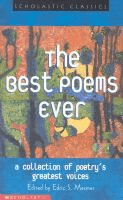 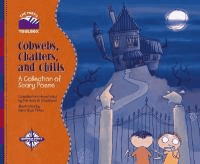 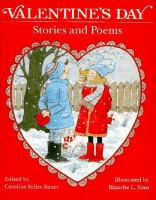 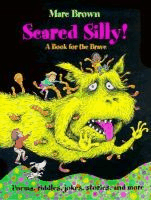 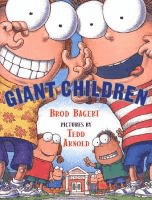 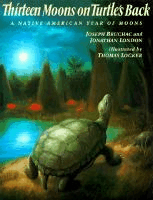 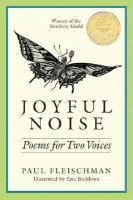 The Dewey Decimal System
The 800’s - Literature….
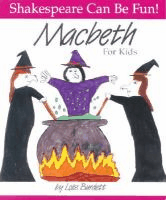 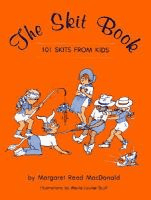 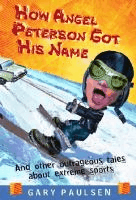 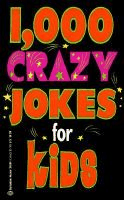 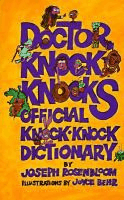 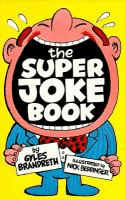 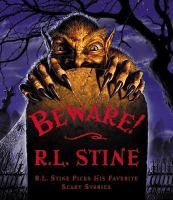 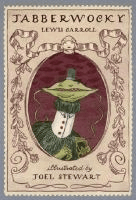 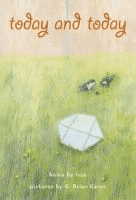 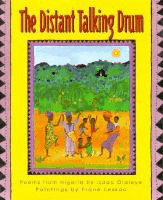 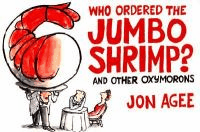 The Dewey Decimal System
The 900’s – (900 – 999)
900 – Geography and History
910 – Geography and Travel
920 – Biography
930 – Ancient World History
940 – European History
950 – Asian History
960 – African History
970 – North American History  (US History)
980 – South American History
990 – General History of other areas
The Dewey Decimal System
The 900’s – Geography and History….
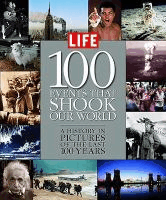 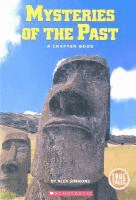 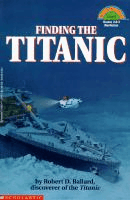 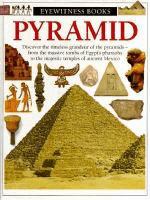 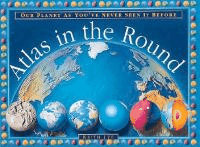 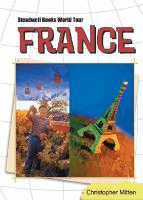 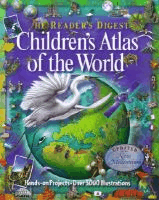 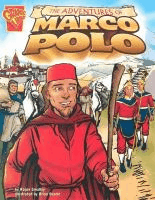 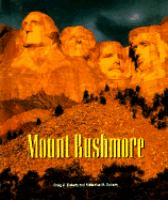 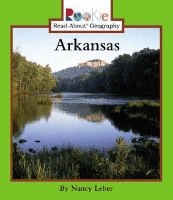 The Dewey Decimal System
The 900’s – Geography and History….
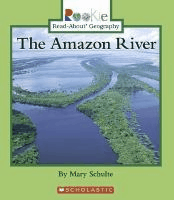 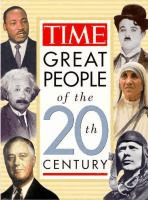 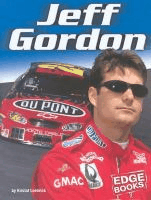 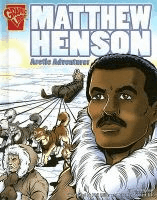 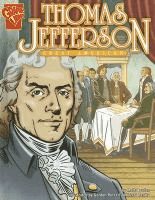 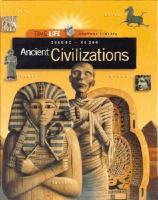 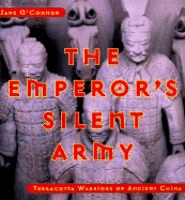 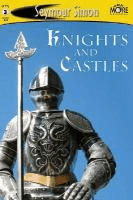 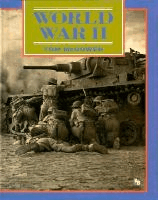 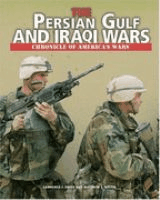